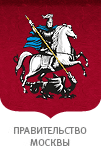 Проведение комплекса аналитических и практических мероприятий по исследованию текущего состояния предпринимательской среды в условиях ресурсных особенностей мегаполиса Москва и выявлению ключевых факторов влияния на конкурентоспособность субъектов МСП, обеспечивающих успешное развитие бизнеса на ближайшую и среднесрочную перспективу
Место проведения: Торгово-промышленная палата РФ, г. Москва, ул. Ильинка, 5/2, каб. 540
Дата и время проведения: 18.10.13 г., 14:00
Департамент науки, промышленной политики и предпринимательства г. Москвы
Ключевой целью исследования является разработка методических рекомендаций и плана мероприятий к программе г. Москвы «Стимулирование экономической активности на 2012-2016 гг.»
Основание исследования
Реализация программного мероприятия «Формирование благоприятной деловой среды предпринимательской деятельности» подпрограммы «Развитие малого и среднего предпринимательства в городе Москве на 2012-2016 гг.» Государственной программы города Москвы «Стимулирование экономической активности на 2012-2016 гг.»
Исследование выполняется в три этапа
3
1
2
Анализ российского и зарубежного опыта исследований предпринимательской среды
Формирование исчерпывающего перечня внешних факторов, влияющих на конкурентоспособность МСП
Выявление ресурсных особенностей г. Москвы
Разработка метода исследования текущего состояния предпринимательской среды в условиях ресурсных особенностей г. Москва
Ранжирование и определение степени влияния внешних факторов предпринимательской среды г. Москвы на конкурентоспособность МСП г. Москвы (текущий этап)
Разработка и утверждение в экспертном сообществе методических рекомендаций и плана мероприятий к программе города Москвы «Стимулирование экономической активности на 2012-2016 гг.» по развитию предпринимательской среды в городе Москве на период 2013-2016 гг. на основе выявленных ключевых факторов влияния на конкурентоспособность субъектов МСП, обеспечивающих успешное развитие бизнеса на ближайшую и среднесрочную перспективу
2
Для каждой выявленной точки роста субъектов МСП г. Москвы анализируются группы внешних факторов среды, способных оказать существенное воздействие на их формирование
Источник: исследование 16 российских и зарубежных методик анализа предпринимательской среды, проведенное АНО «НИСИПП»
3
В сегменте «Оптовая торговля» точек роста субъектов МСП г. Москвы не выявлено
Исследованы компании различных подсегментов оптовой торговли
Темпы роста сегмента оптовой торговли ниже среднерыночных
Выделены сегменты, характеризующиеся высокими темпами роста по всем показателям
Выручка – ниже среднерыночного показателя на 2%
Чистая прибыль – ниже среднерыночного показателя на 26%
Основные средства – ниже среднерыночного показателя на 31%
Оборотные активы – ниже среднерыночного показателя на 8%
Капитал и резервы – ниже среднерыночного показателя на 15%
Оптовая торговля через агентов
– 194 компании

Оптовая торговля сельскохозяйственным сырьем и живыми животными
– 132 компании

Оптовая торговля пищевыми продуктами, включая напитки, и табачными изделиями
– 191 компания

Оптовая торговля непродовольственными потребительскими товарами
– 143 компании

Оптовая торговля несельскохозяйственными промежуточными продуктами, отходами и ломом
– 133 компании
Масштабных точек роста не выявлено
Достаточно успешно развивается оптовая торговля сельскохозяйственным сырьем и живыми животными
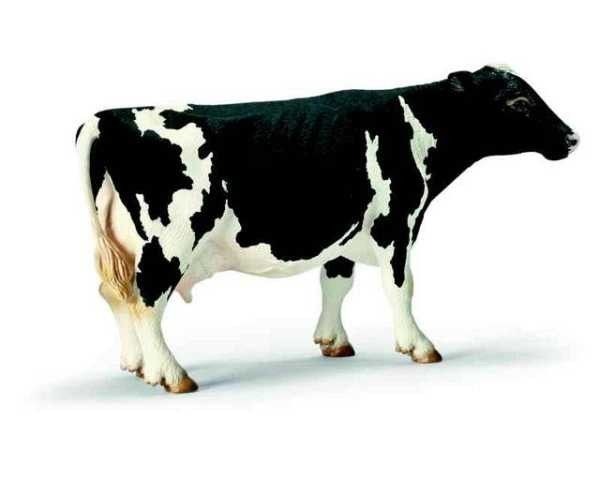 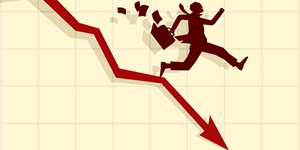 Источник: расчеты АНО «НИСИПП» на основании данных Росстата и данных из отчетностей компаний исследуемых отраслей (СПАРК)
4
В сегменте «Розничная торговля» точек роста субъектов МСП г. Москвы не выявлено
Исследованы компании различных подсегментов розничной торговли
Темпы роста сегмента розничной торговли ниже среднерыночных
Отдельные группы компаний характеризуются высокими темпами роста по всем показателям
Розничная торговля в неспециализированных магазинах 
– 302 компании
Розничная торговля пищевыми продуктами, включая напитки, и табачными изделиями в специализированных магазинах
– 127 компаний
Розничная торговля фармацевтическими и медицинскими товарами, косметическими и парфюмерными товарами
– 135 компаний
Прочая розничная торговля в специализированных магазинах
– 249 компаний
Розничная торговля вне магазинов
– 84 компании
Ремонт бытовых изделий и предметов личного пользования
– 38 компаний
Выручка – ниже среднерыночного показателя на 11%
Чистая прибыль – ниже среднерыночного показателя на 40%
Основные средства – ниже среднерыночного показателя на 21%
Оборотные активы – ниже среднерыночного показателя на 13%
Капитал и резервы – ниже среднерыночного показателя на 20%
Масштабных точек роста не выявлено
Достаточно успешно развиваются интернет -магазины
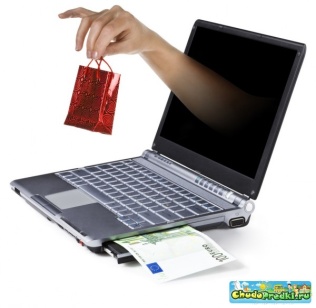 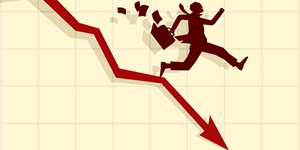 Источник: расчеты АНО «НИСИПП» на основании данных Росстата и данных из отчетностей компаний исследуемых отраслей (СПАРК)
5
На субъекты МСП в исследуемом сегменте наибольшее воздействие оказывают группы факторов, связанные с инфраструктурой, мероприятиями государственной поддержки, социальной напряженностью, преступностью и неравенством, а также доступом к спросу*
Источник: исследование 16 российских и зарубежных методик анализа предпринимательской среды, проведенное АНО «НИСИПП»
*По результатам кабинетного исследования и опроса экспертов в формате глубинных интервью
6
Динамика факторов доступа к спросу характеризуются высоким положительным воздействием на субъектов МСП г. Москвы в сегменте «Оптовая и розничная торговля»
Положительное воздействие фактора
Высокий уровень платежеспособного спроса (рост реальных располагаемых доходов на 13,8% за 2009-2012гг., высокий уровень зарплат населения).
Доступ к частному спросу на производимые товары и услуги
Высокая концентрация населения в г. Москве (до 20 млн человек)
Доступ к государственному спросу на производимые товары и услуги
Высокие масштабы государственных закупок (общие расходы бюджета г. Москвы в 2012 г. – 1,7 трлн руб.)
Доступ к корпоративному спросу на производимые товары и услуги
Высокий уровень деловой активности (236 тыс. МСП, 81 тыс. ИП)
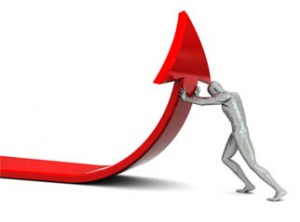 Масштабный рынок сбыта (более 30% общероссийского объема розничного товарооборота и более 40% – оптового)
Источник:  Торгово-промышленные ведомости, издание ТПП РФ
7
Динамика факторов нормативной правовой базы характеризуются как положительным, так и отрицательным воздействием на субъектов МСП г. Москвы в сегменте «Оптовая и розничная торговля»
Перспектива повышения обеспеченности населения торговыми объектами
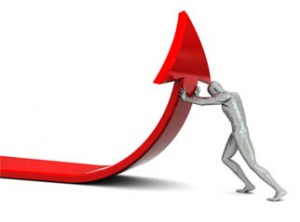 Положительное воздействие фактора
Разработка отраслевых схем размещения объектов торговли и нормативов по обеспеченности торговыми объектами
Нормативная правовая база
В процессе оптимизации размещения торговых объектов допущены нарушения, обеспечившие высокие издержки субъектам МСП
Законодательные ограничения на привлечение мигрантов  в сфере торговли (квота 25%)
Переоценка кадастровой стоимости земли, вызвавшая рост земельных налогов
Отрицательное воздействие фактора
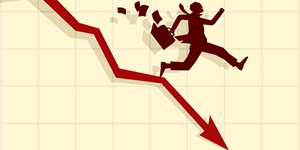 Возникновение у субъектов МСП дополнительных издержек по привлечению персонала
У субъектов МСП возросли затраты на аренду земли от 2 до 200 раз
Выход из бизнеса части торговых МСП (около 30% объектов нестационарной торговли)
Источник:  Развитие оптовой и розничной торговли, общественного питания и бытовых услуг города Москвы на 2012-2016 гг., 
614 ПП от 2 ноября 2012 г., 26 ПП от 3 февраля 2011 г., 670-ПП от 27.11.2012 г., Общественное объединение предпринимателей «Всероссийское движение за честный рынок, информационный ресурс Foreman.ru
8
Существующие мероприятия государственной поддержки оказывают положительное воздействие на субъектов МСП г. Москвы в сегменте «Оптовая и розничная торговля»
Группы факторов, оказывающих наибольшее положительное воздействие
Мероприятия государственной поддержки
Развитие оптовой и розничной торговли, общественного питания и бытовых услуг города Москвы 
на 2012-2016 гг.
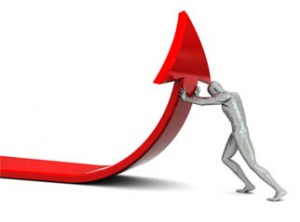 Информационная поддержка
Развитие социально значимых компаний
Поддержка агропромышленного комплекса
Информационная поддержка
и др.
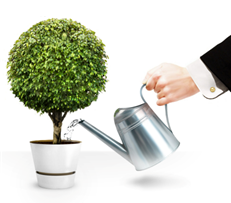 Представление сферы торговли и услуг на портале «Открытые данные»
9
Динамика факторов недвижимости характеризуются как положительным, так и отрицательным воздействием на субъектов МСП г. Москвы в сегменте «Оптовая и розничная торговля»
Рост общей площади торговых площадей позволит повысить их доступность для субъектов МСП
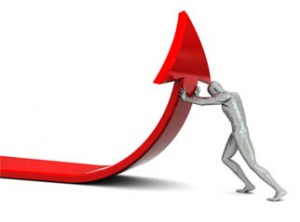 Положительное воздействие фактора
Недвижимость
Планируется введение 5,4 млн кв.м. площади к 2017 г.
В настоящее время существует проблема дефицита торговых площадей (вакантность помещений на уровне 3%)
Отрицательное воздействие фактора
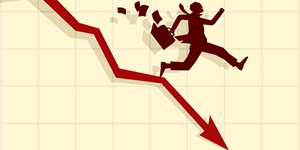 Вход на рынок для новых продавцов осложнен, также обеспеченность торговыми площадями недостаточна (<800 кв.м. на тыс. жителей, в Европе-1200)
Источник:  Развитие оптовой и розничной торговли, общественного питания и бытовых услуг города Москвы на 2012-2016 гг., Магазин Магазинов «Обзор рынка торговой недвижимости Москвы»
10
Динамика факторов социальной напряженности, преступности и неравенства характеризуются как положительным, так и отрицательным воздействием на субъектов МСП г. Москвы в сегменте «Оптовая и розничная торговля»
Снижение социальной напряженности за счет возможности жалоб на незаконно размещенные и не соблюдающие профиль деятельности объекты
Снижение криминогенной обстановки, устранение нарушений законодательства и недобросовестной конкуренции (демпинг)
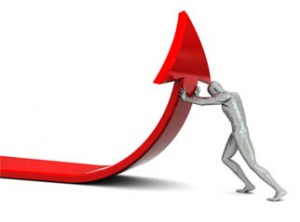 Положительное воздействие фактора
Закрытие Черкизовского и Измайловского рынков, закрытие «Лужников», планируемое закрытие вещевых рынков к 2015 г.
Социальная напряженность, преступность и неравенство
Информационный портал «Наш город» 
( и аналогичные проекты)
Уличная преступность  по данным на конец 2012 г. возросла почти на четверть по сравнению с 2011 г.
Отрицательное воздействие фактора
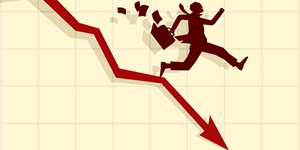 Высокий уровень преступности напрямую повышает риски ведения торговой деятельности
Источник:  информационный ресурс www.m24.ru
11
Динамика факторов инфраструктуры оказывает положительное воздействие на субъектов МСП г. Москвы в сегменте «Оптовая и розничная торговля»
Группы факторов, оказывающих наибольшее положительное воздействие
Инфраструктура
Создание эффективной инфраструктуры оптовой торговли как одна из задач подпрограммы «Развитие оптовой и розничной торговли, общественного питания и бытовых услуг г. Москвы на 2012-2016 гг.»
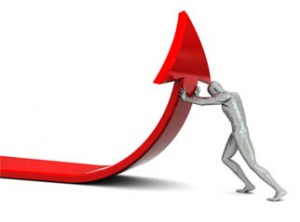 Снижение издержек бизнеса, ввод дополнительных складских площадей, создание новых площадок для сбыта
Источник:  Развитие оптовой и розничной торговли, общественного питания и бытовых услуг города Москвы на 2012-2016 гг.
12
По итогам массового опроса выявлена средняя степень воздействия указанных факторов на субъекты МСП г. Москвы в сегменте «Оптовая и розничная торговля»
67%
46%
35%
60%
39%
60%
60%
76%
Источник: результаты массового опроса производственных компаний, проведенного АНО «НИСИПП»
*Группа факторов требует детального понимания, в связи с чем планируется выявление степени востребованности в процессе проведения глубинных интервью и практических мероприятий с экспертами
13
Ряд вопросов проводимого исследования может быть эффективно решен на основе учета мнения экспертного сообщества
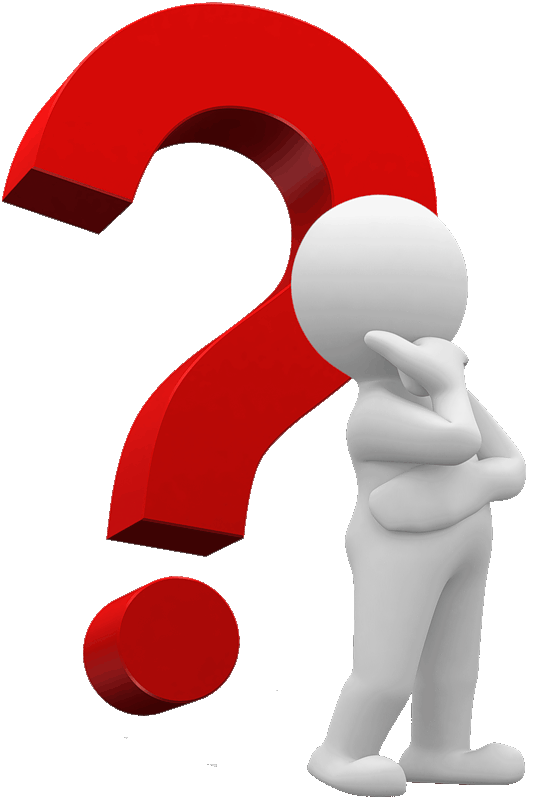 Какие еще факторы, способствующие формированию точек роста субъектов МСП в торговле остались нерассмотренными?
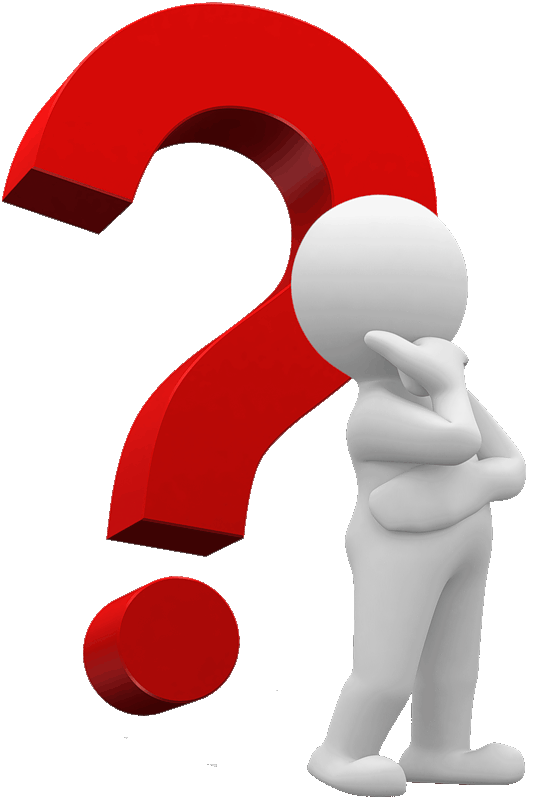 Какие бизнес-модели на Ваш взгляд являются наиболее успешными в торговле? Возникали ли за последние 3-4 года новые успешные бизнес-модели в данном сегменте?
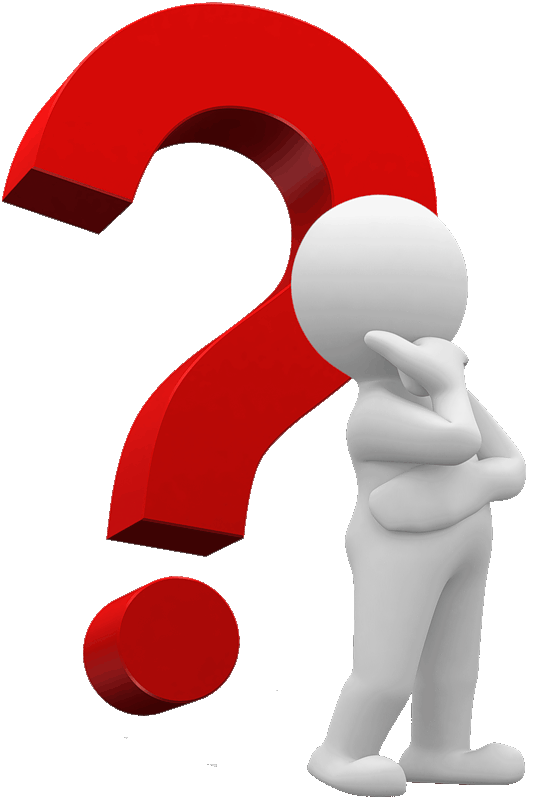 Какие, на Ваш взгляд, точки роста субъектов МСП могут сформироваться в будущем в торговле?
Возможно ли формирование новых успешных бизнес-моделей?
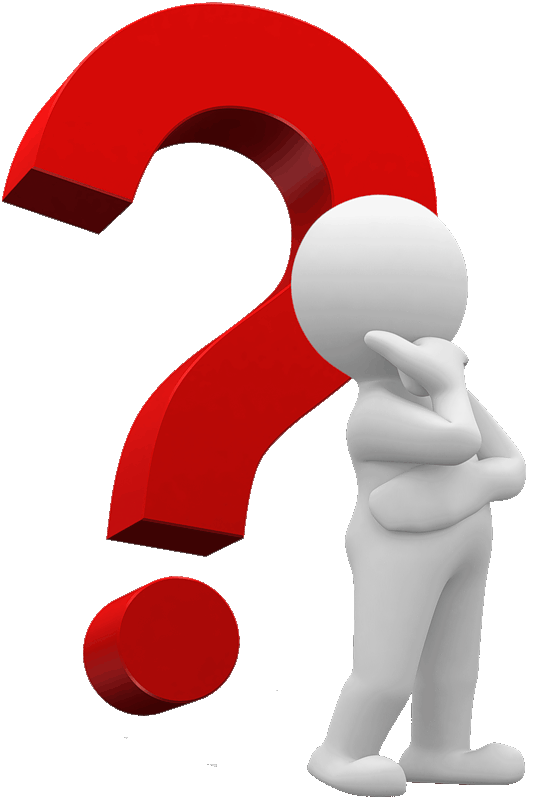 В какой степени государственная поддержка способна обеспечить формирование точек роста в торговле?
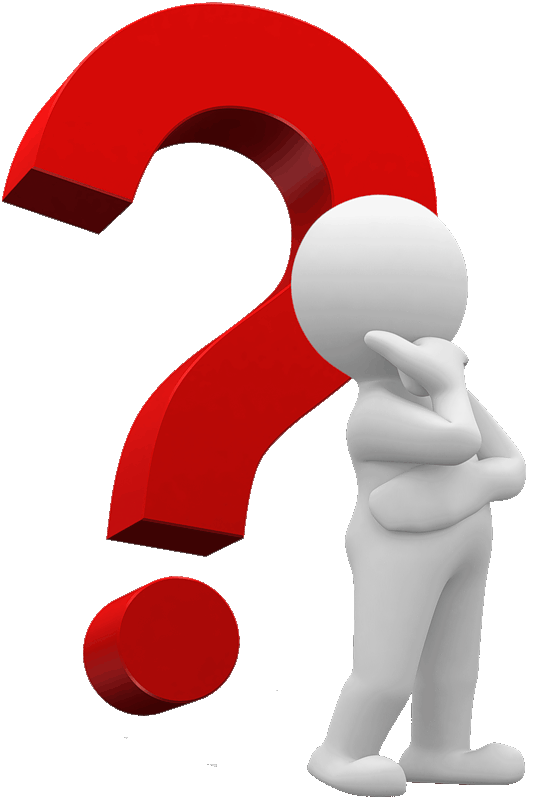 Какие факторы внешней среды необходимо развивать для того, чтобы сформировались новые точки роста и продолжалась динамика текущих?
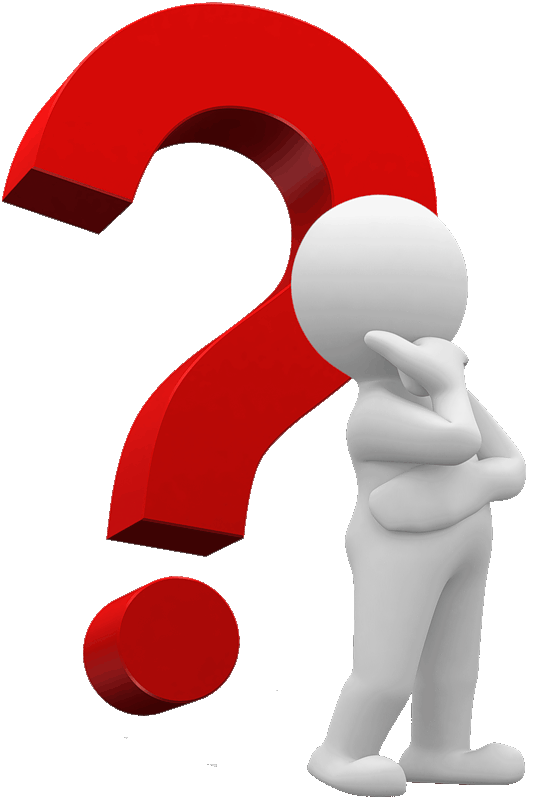 Есть ли у Вас какие-либо невысказанные пожелания, предложения и комментарии по текущему исследованию?
14
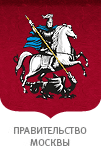 Спасибо за внимание!
Приложение 1. Методика выявление и исследование точек роста субъектов МСП за последние 3 года в разрезе разных отраслей по разработанной методике
В каких отраслях осуществляется поиск точек роста?
Какие компании и данные о них должны быть проанализированы?
Были рассмотрены следующие приоритетные отрасли:
обрабатывающее производство (23 сегмента)
строительство (5 сегментов)
торговля (3 сегмента)
транспорт и связь (5 сегментов)
операции с недвижимым имуществом, аренда и предоставление услуг (5 сегментов)
предоставление прочих коммунальных, социальных и персональных услуг (4 сегмента)
отобраны компании, предоставляющие необходимые финансовые данные
расчет темпов роста по основным показателям за период с 2009 по 2012 гг.:
выручка
чистая прибыль
стоимость основных средств
собственный капитал
оборотные активы
полученные показатели очищены от инфляции
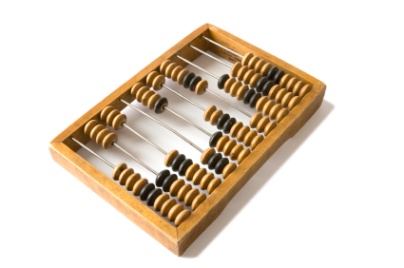 Что позволяет предполагать наличие в сегменте точки роста для МСП?
Число активно растущих компаний, представленных в анализе по каждому сегменту не должно быть менее 10% от общего количества компаний в сегменте*
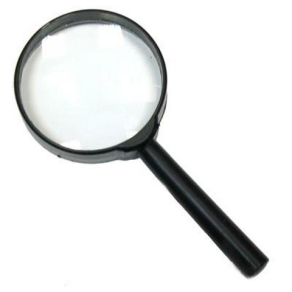 Темпы роста всех анализируемых показателей превышают среднерыночные (по всем видам деятельности)
*За исключением производства табачных изделий, в котором число компаний, присутствующих в сегменте слишком мало для формирования точки роста (не более 4 компаний в год предоставляют отчетность в СПАРК)